GUIDELINES FOR REFLECTION SESSION
FOR TEACHERS
YOUR LANGUAGE MY CULTURE (YLMC) WEBSITE
www.ylmc.info
registration
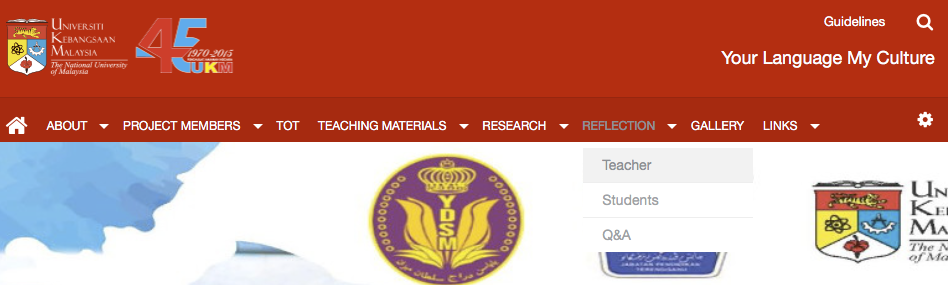 registration
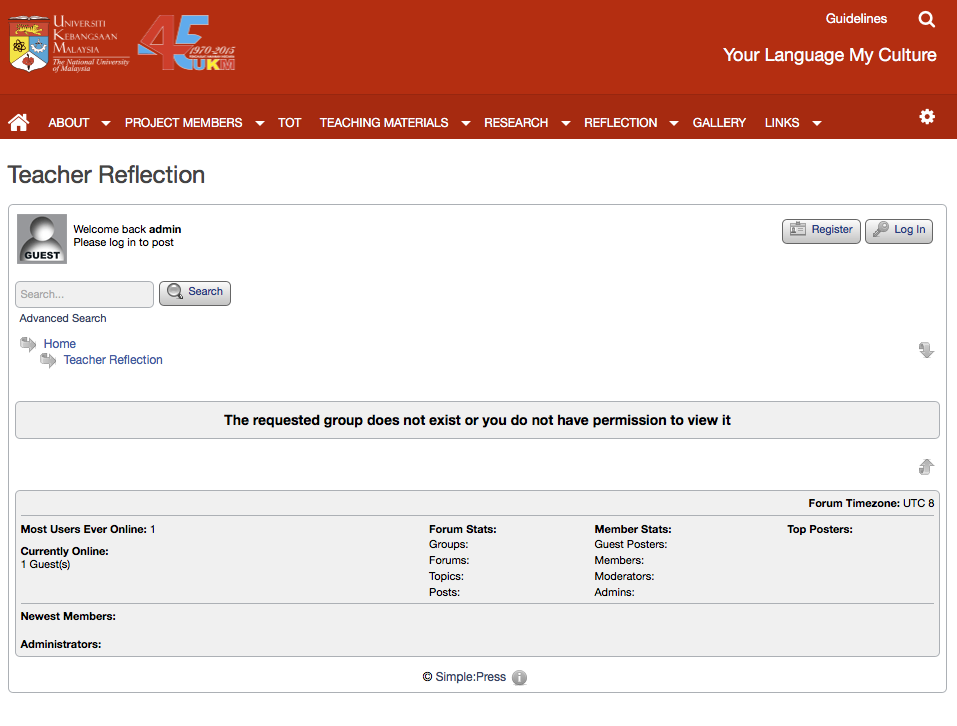 Fill up forms
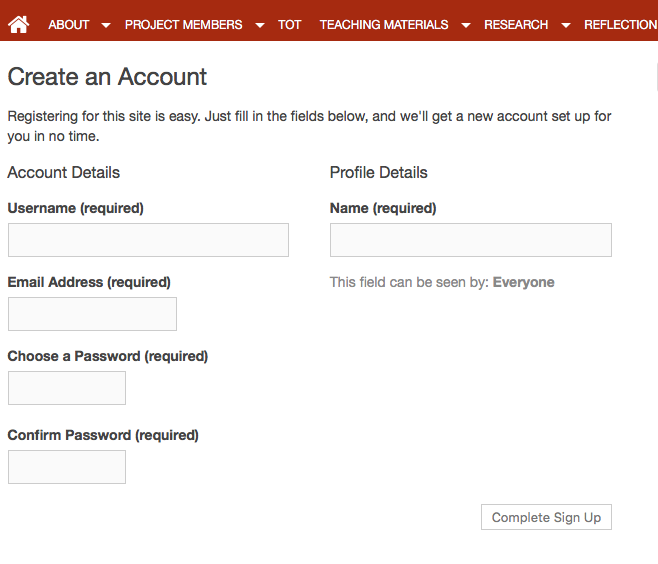 Click to submit after complete form
Check email to activate
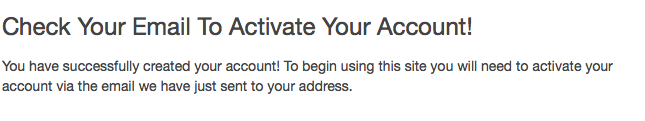 Click the given link in your e-mail inbox for activation
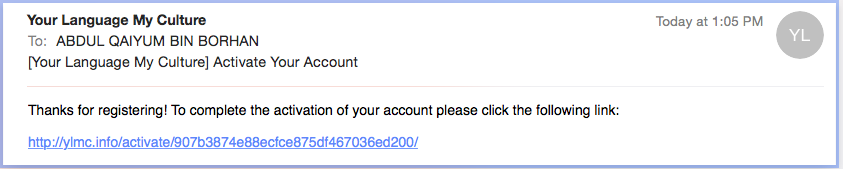 LOGIN
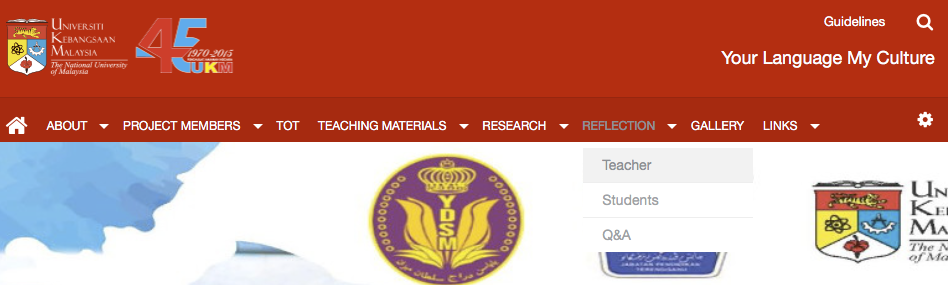 LOGIN
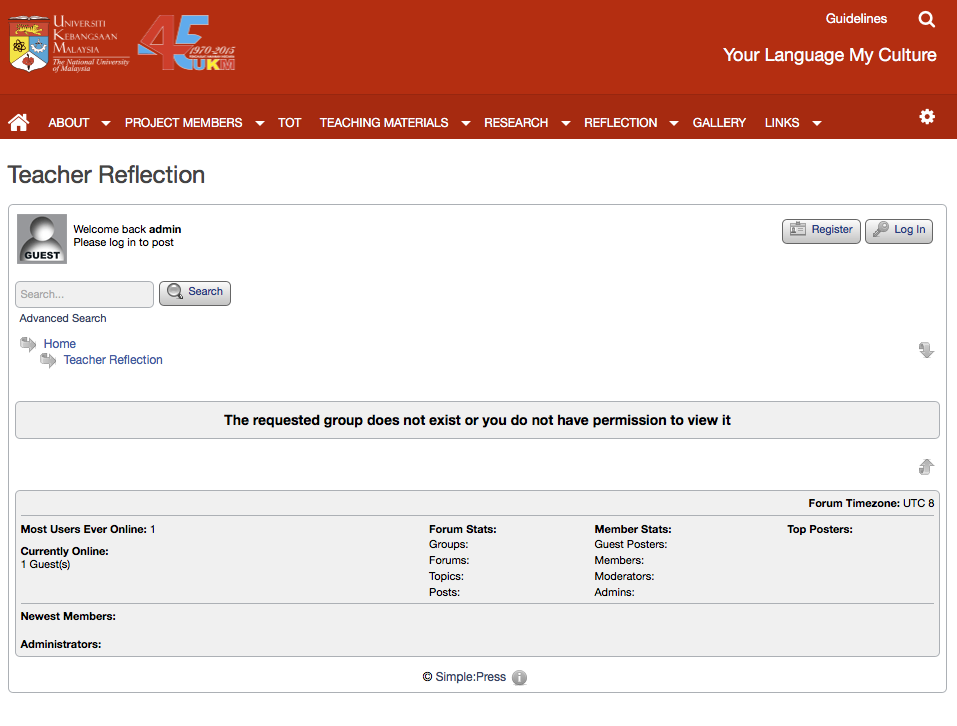 Log in
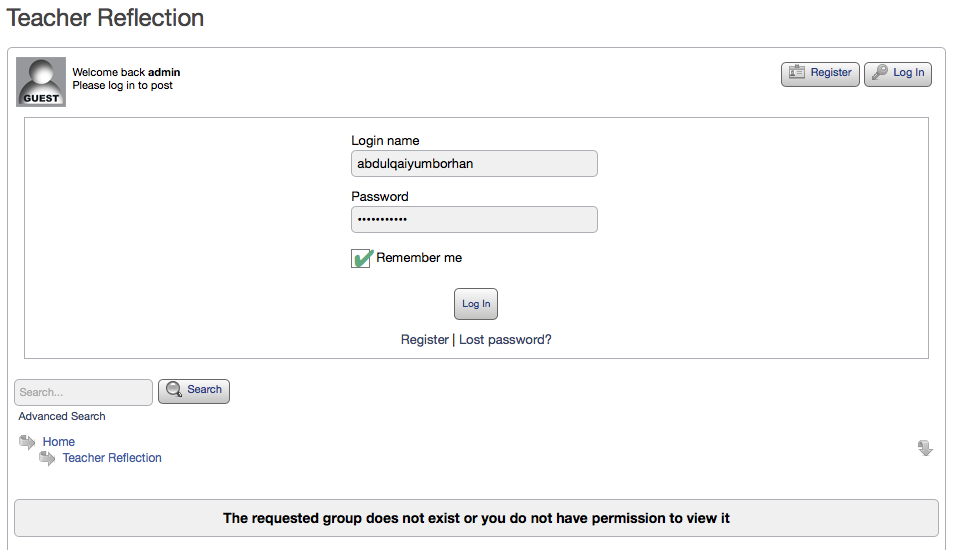 CLICK ON THE TEACHER REFLECTION’S LINK
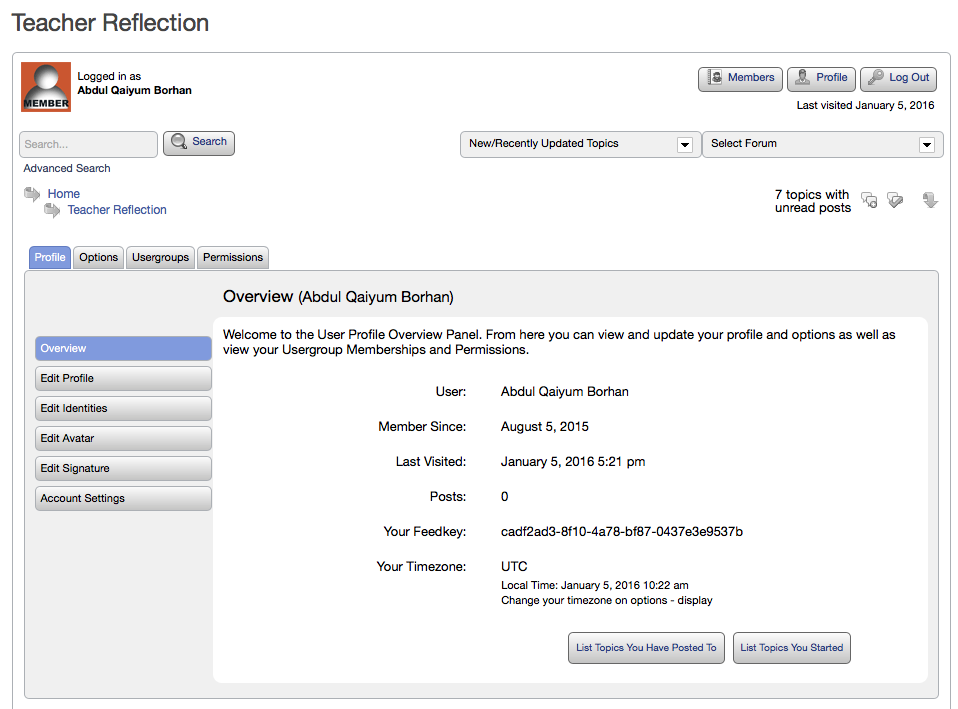 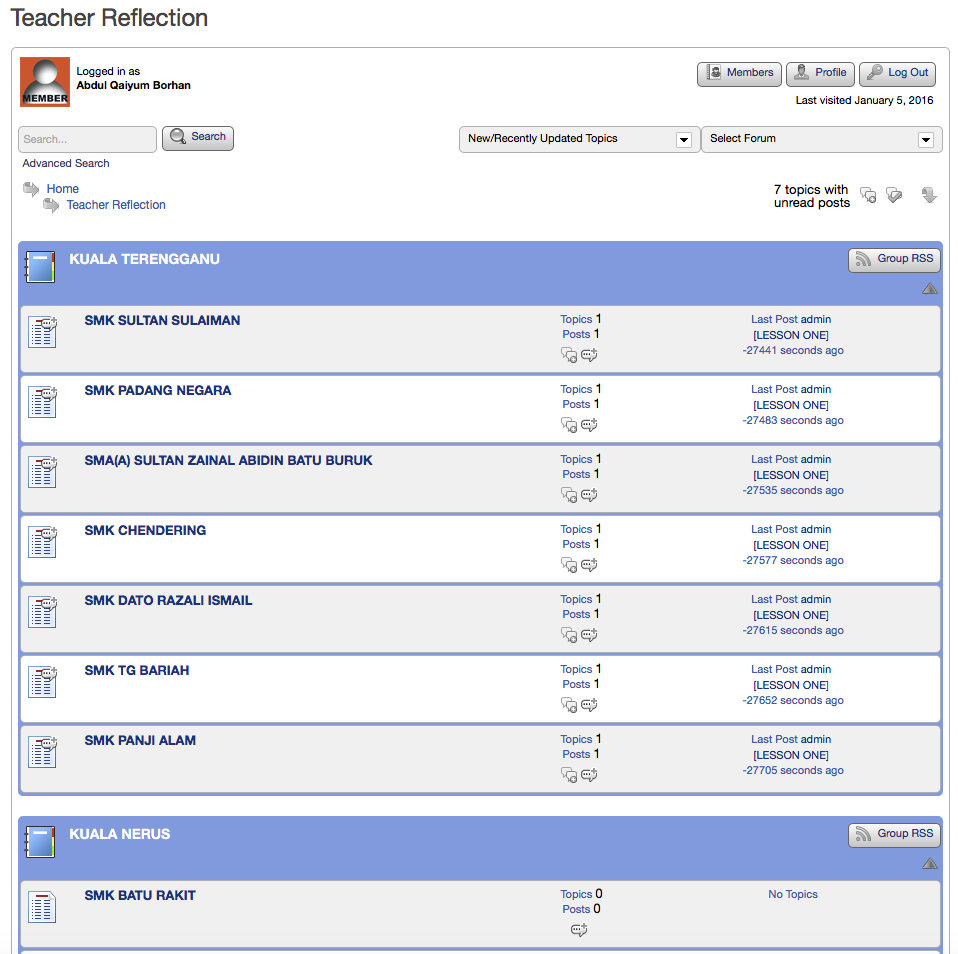 Choose 
School
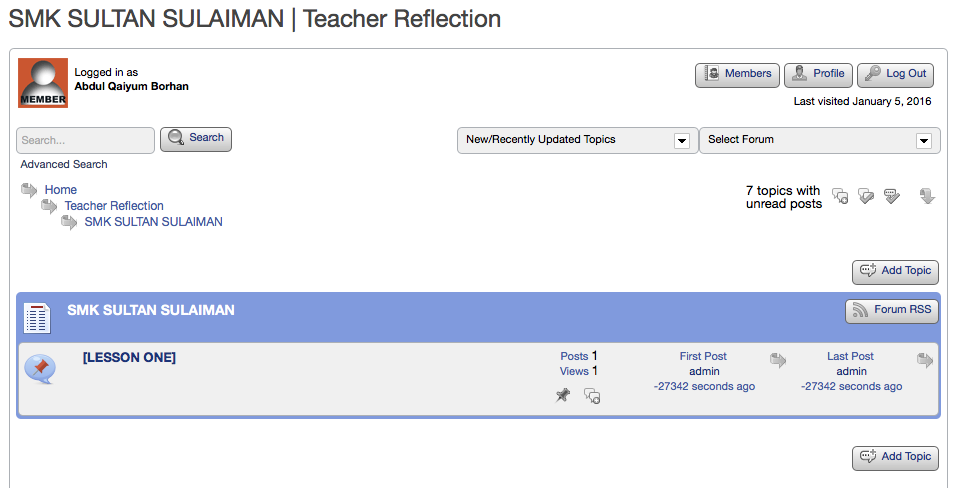 Choose Reflection Topic to start answering questions
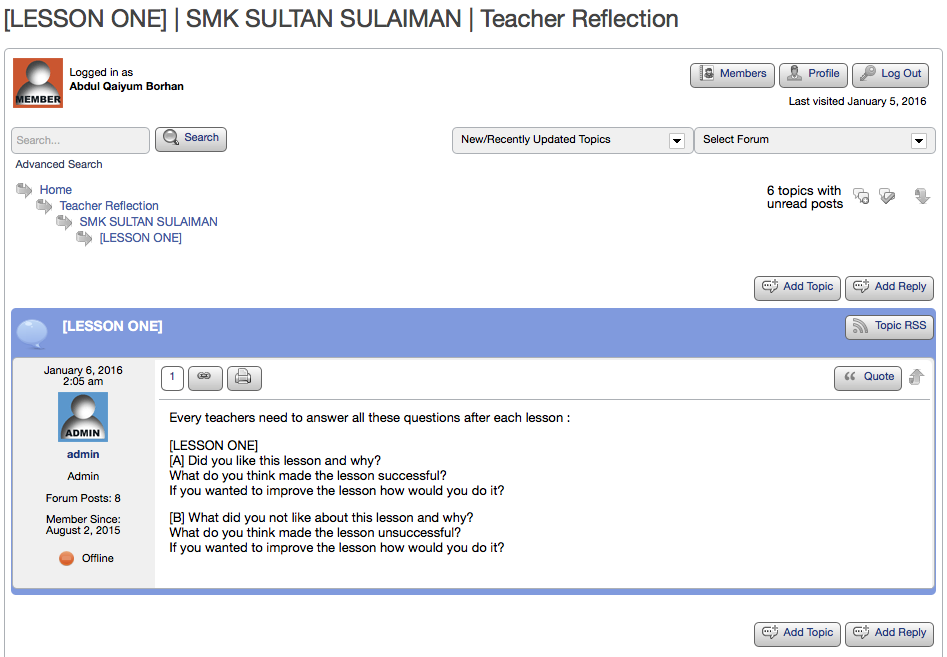 Click on 
‘Add Reply’
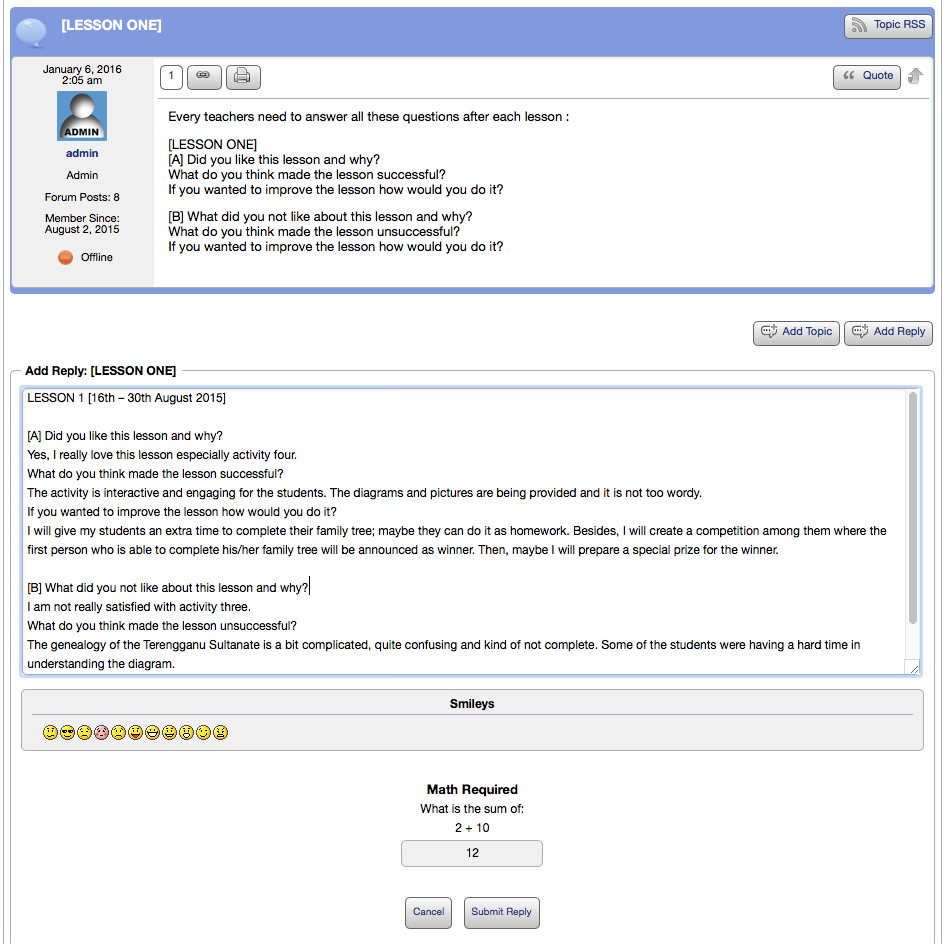 Reply in
this textbox
area
Answer some 
security question 
and ‘Submit’
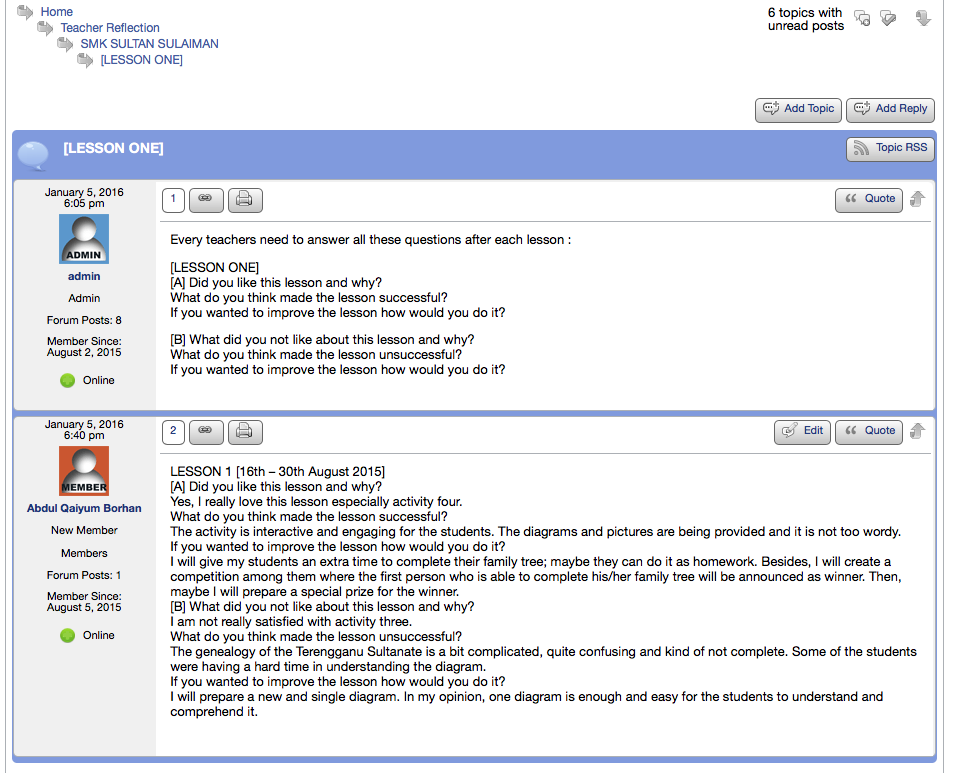 Your reply will appear here